主控项目
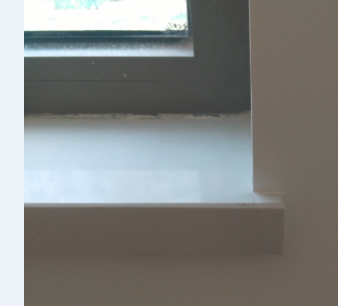 1、窗台板比铝合金窗低1mm。
2、窗台板坡向外侧1-2mm。
3、施工时注意及时清理砂浆污染。
1